Fig36_01
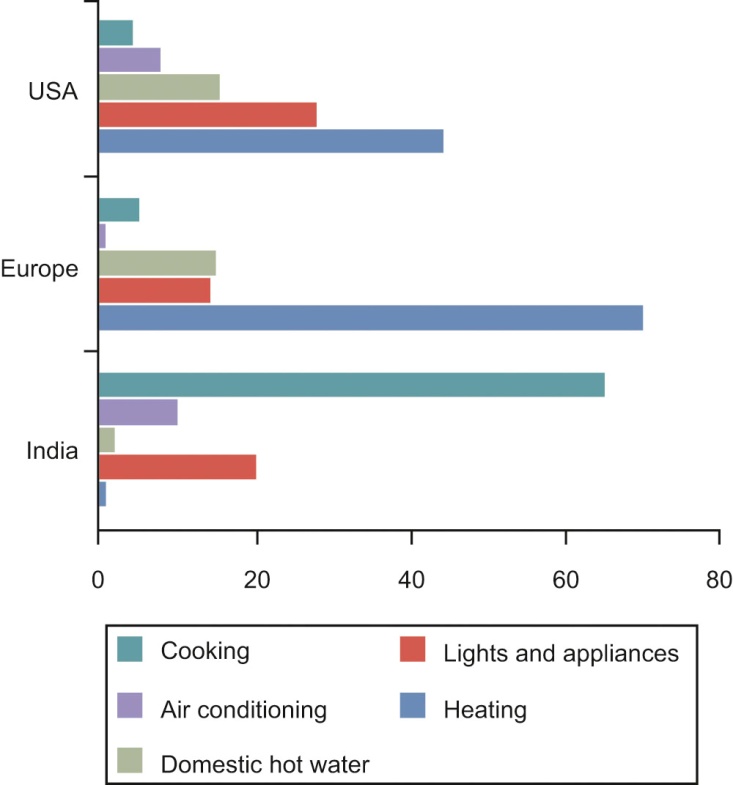 © Materials Research Society 2012
Fig36_02
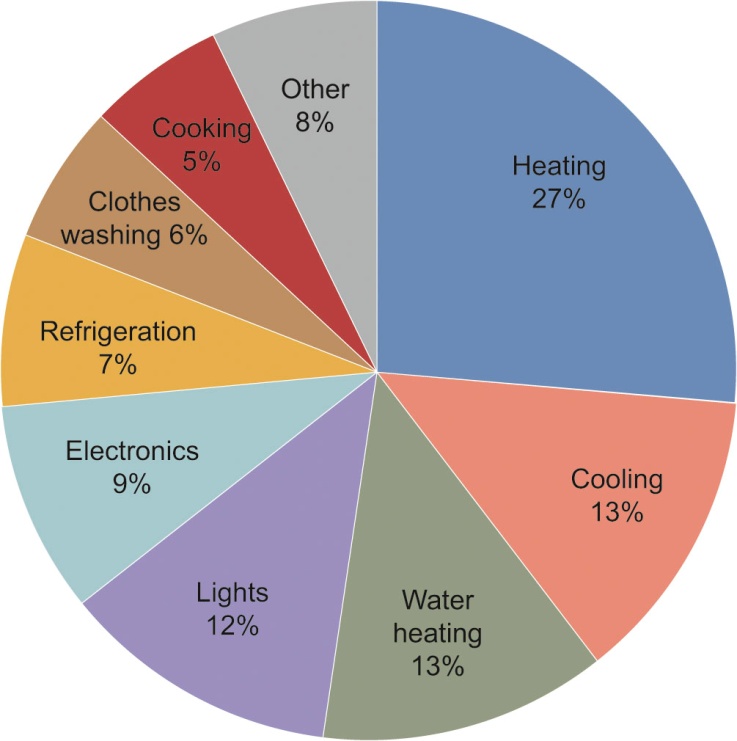 © Materials Research Society 2012
Fig36_03
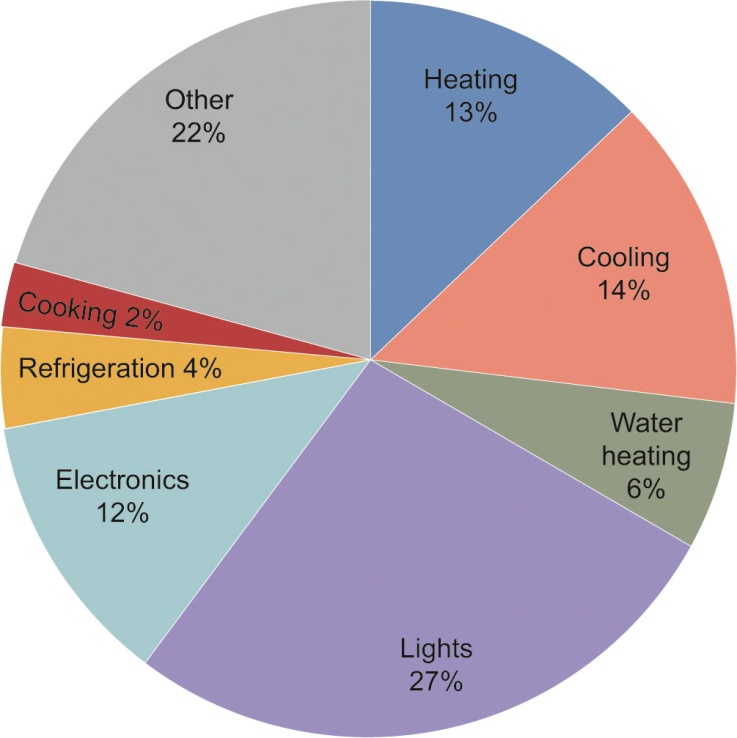 © Materials Research Society 2012
Fig36_04
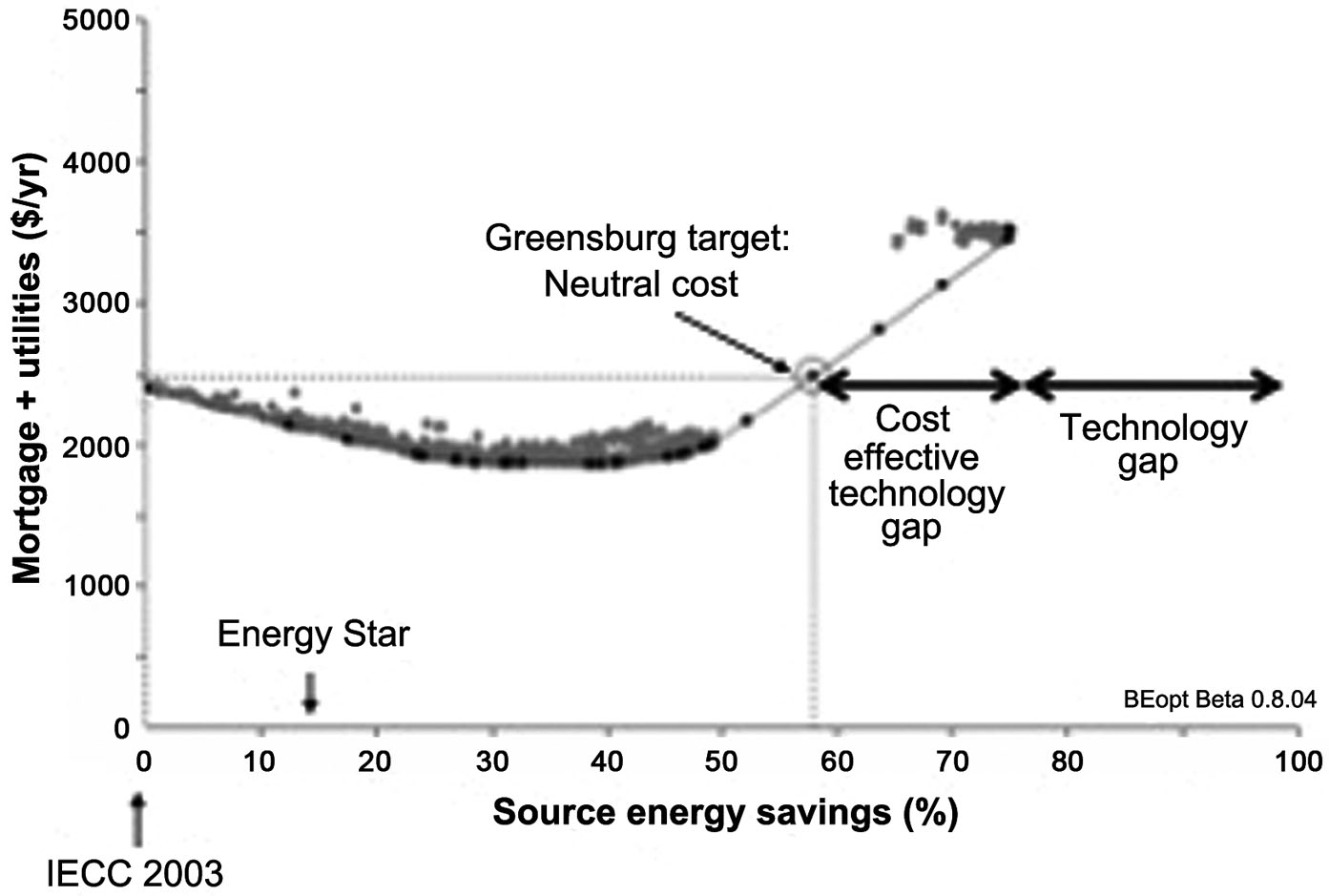 © Materials Research Society 2012
Fig36_05
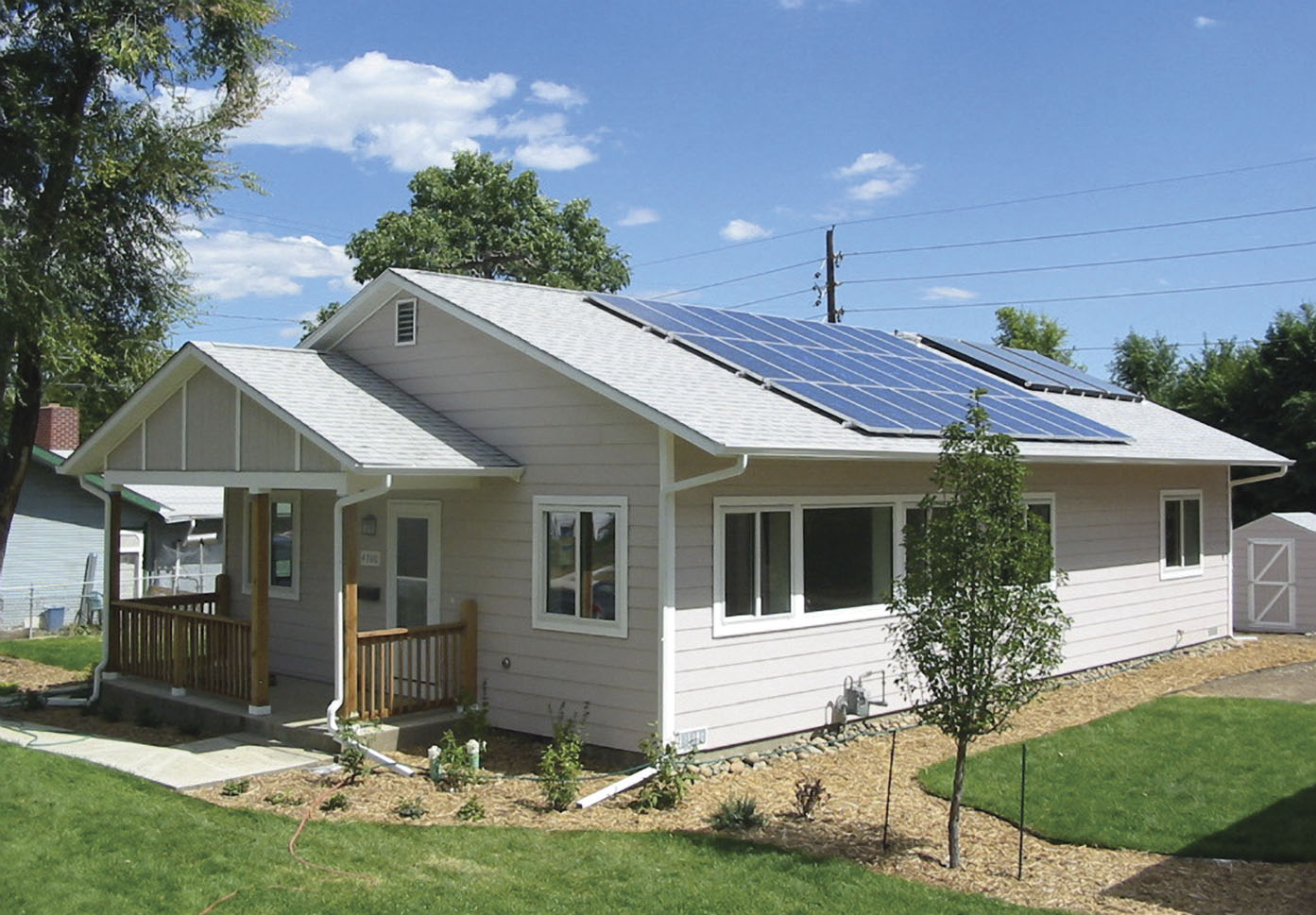 © Materials Research Society 2012
Fig36_06
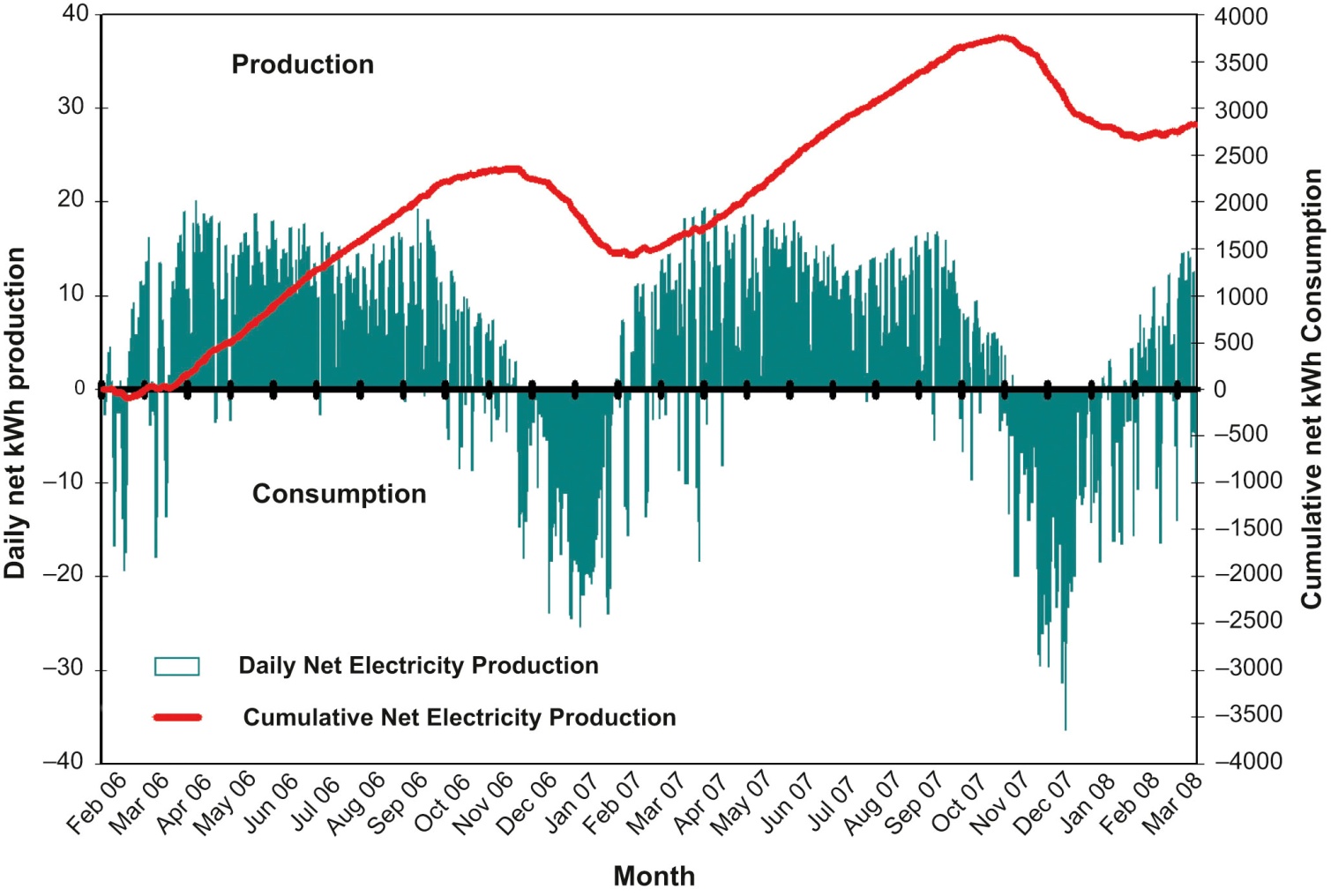 © Materials Research Society 2012
Fig36_07
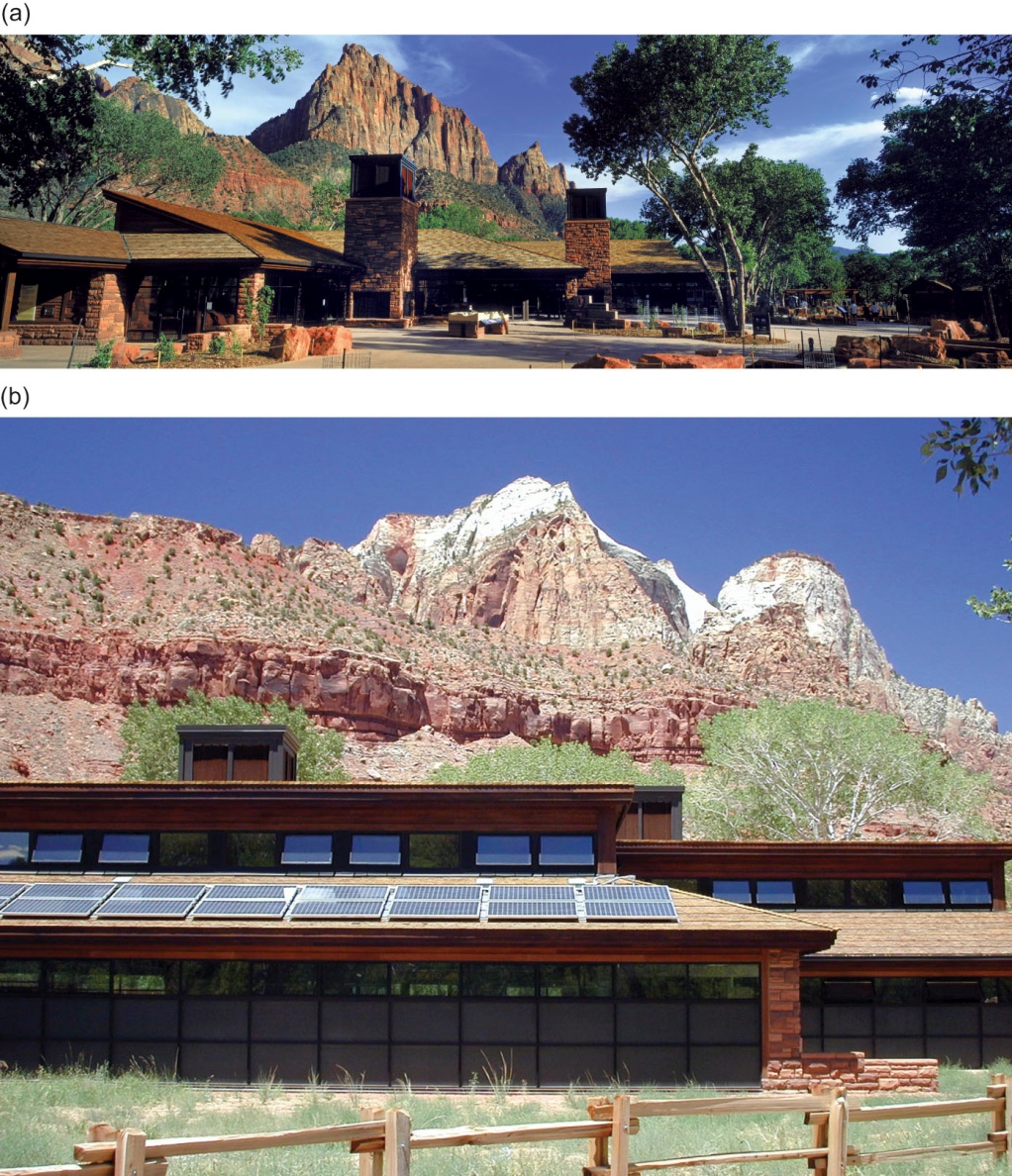 © Materials Research Society 2012
Fig36_08
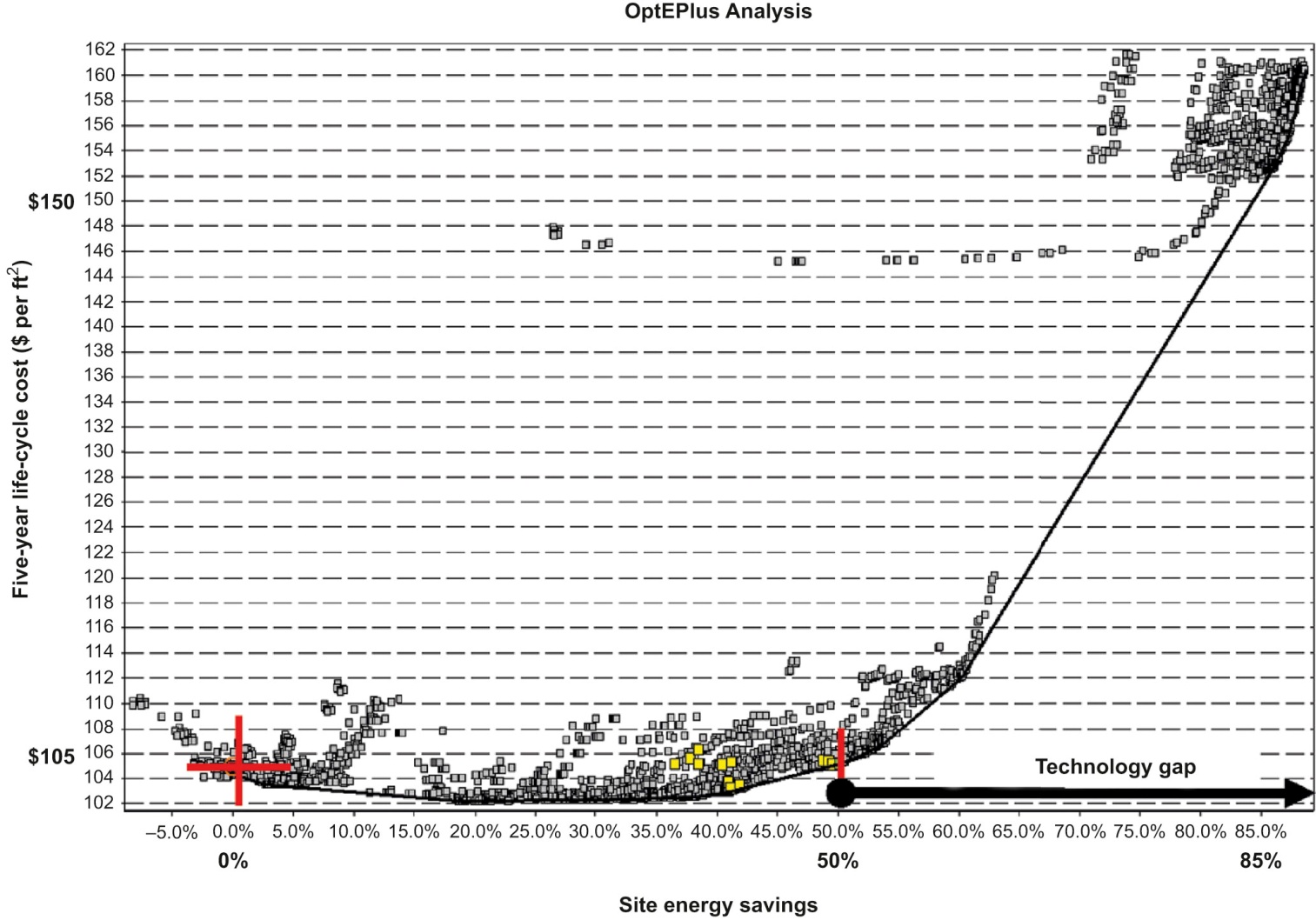 © Materials Research Society 2012
Fig36_09
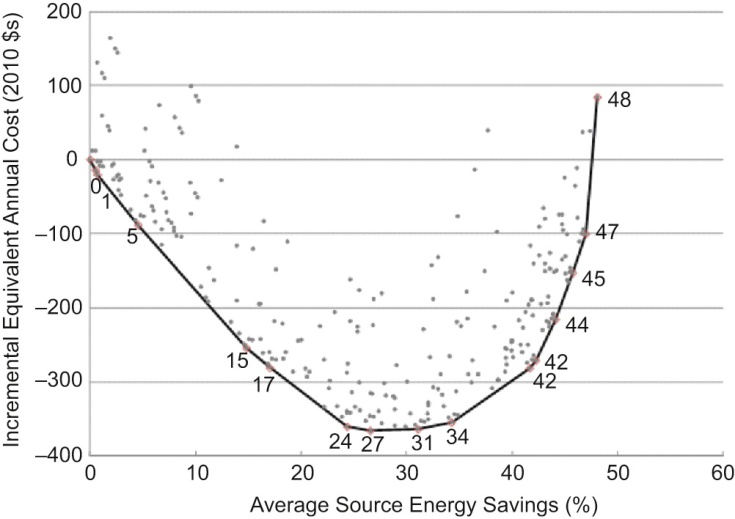 © Materials Research Society 2012
Fig36_10
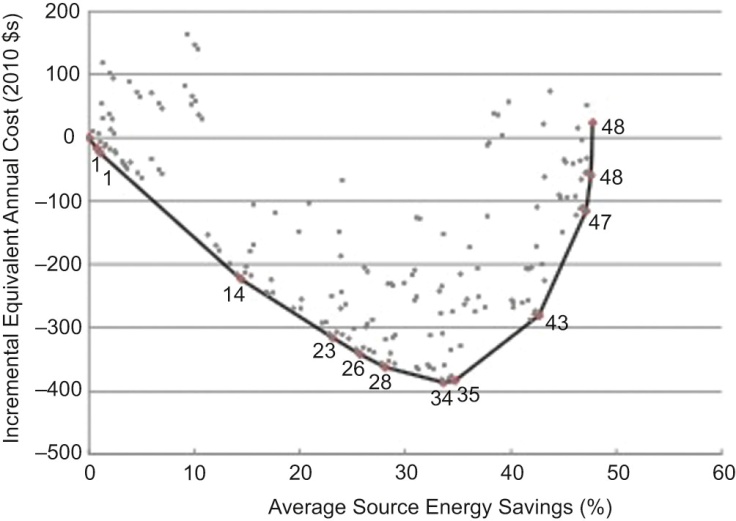 © Materials Research Society 2012
Fig36_11
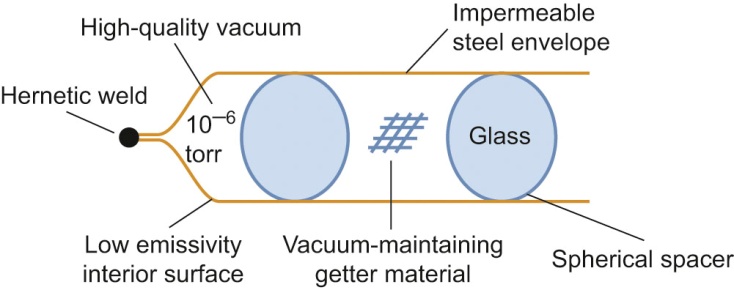 © Materials Research Society 2012
Fig36_12
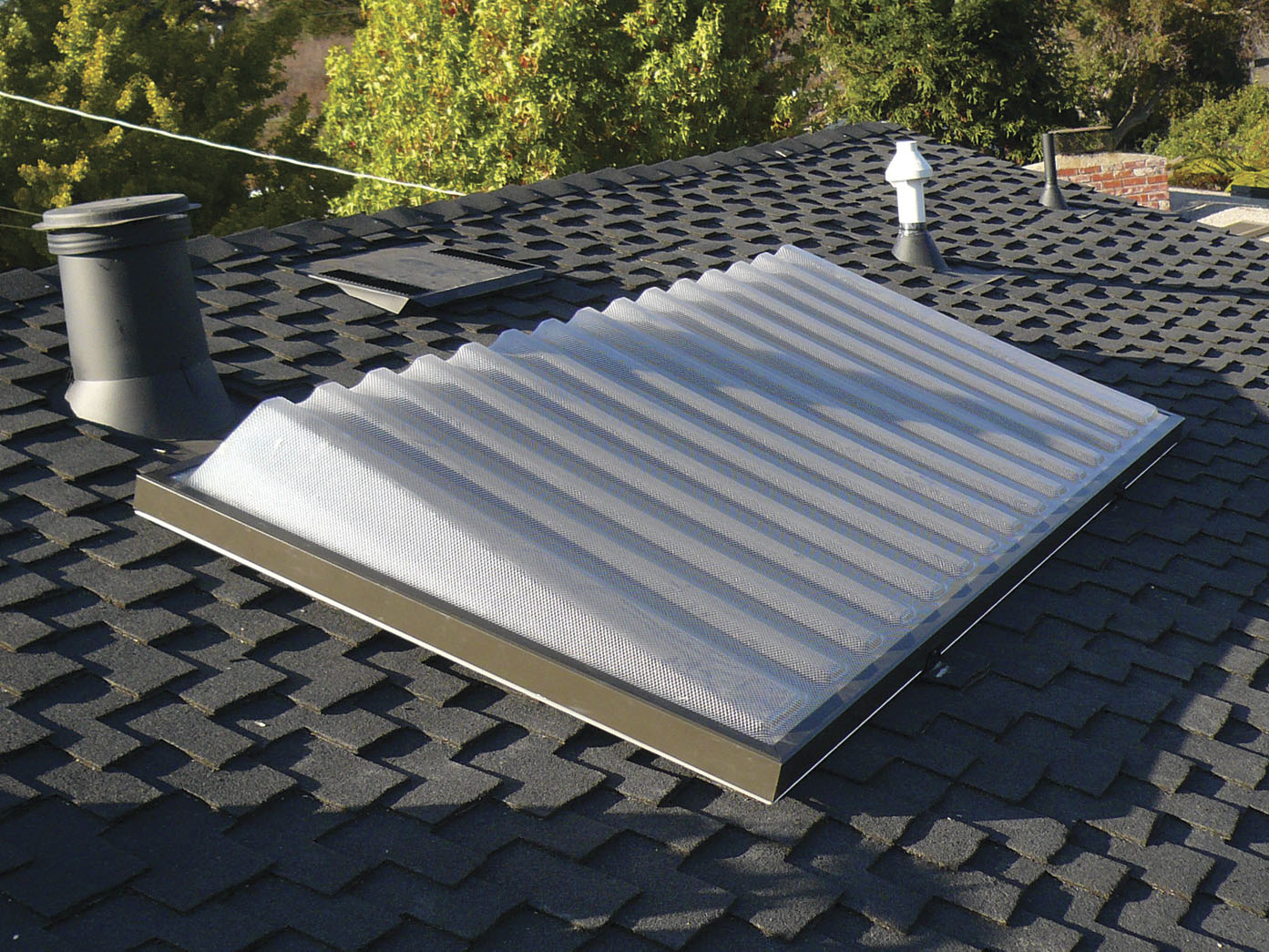 © Materials Research Society 2012
Fig36_13
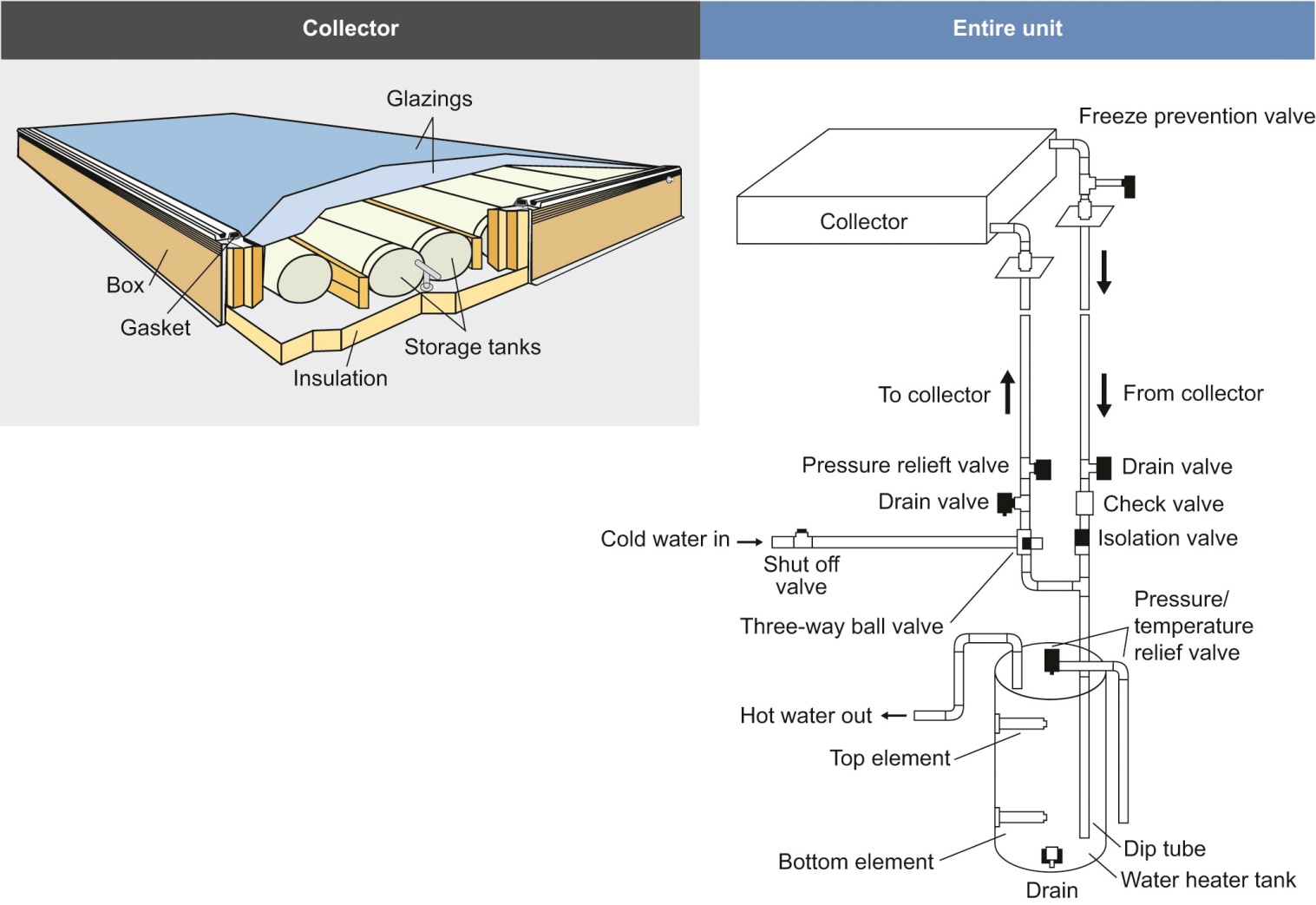 © Materials Research Society 2012
Fig36_14
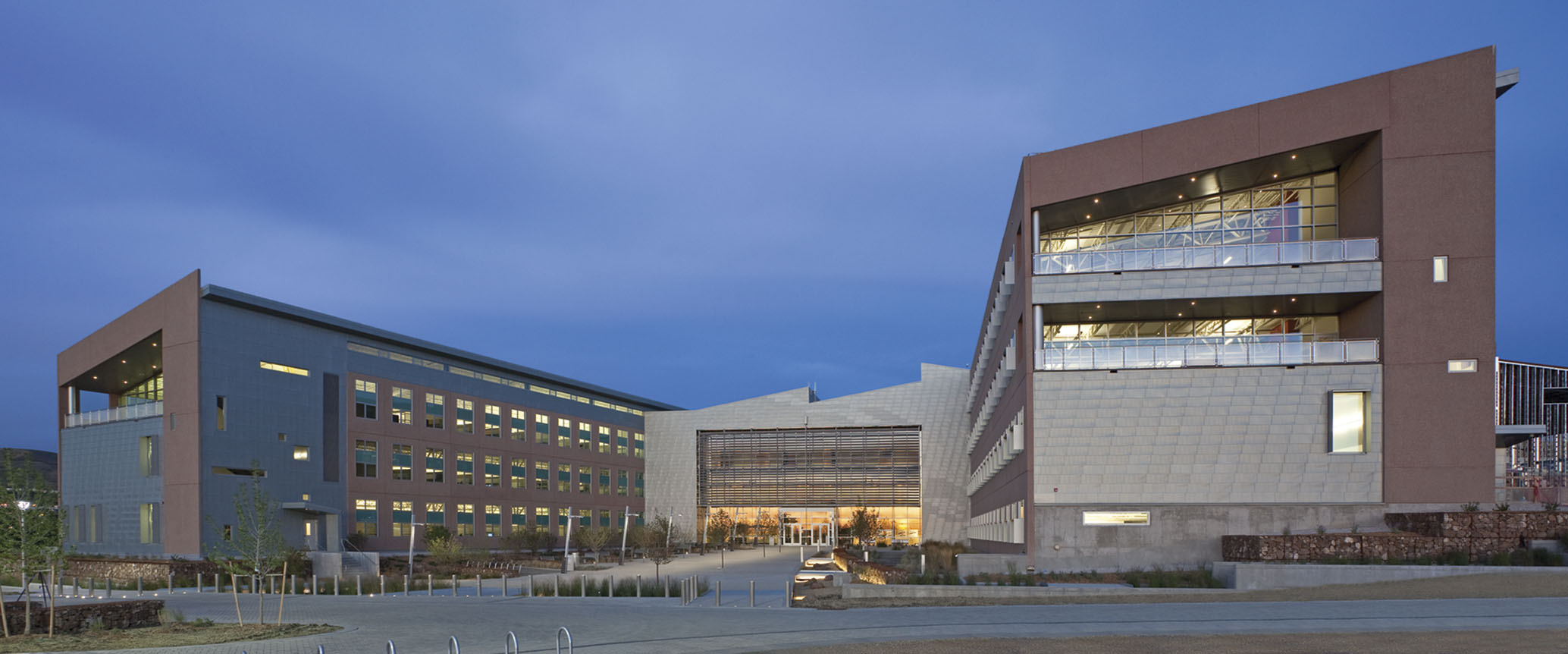 © Materials Research Society 2012
Fig36_15
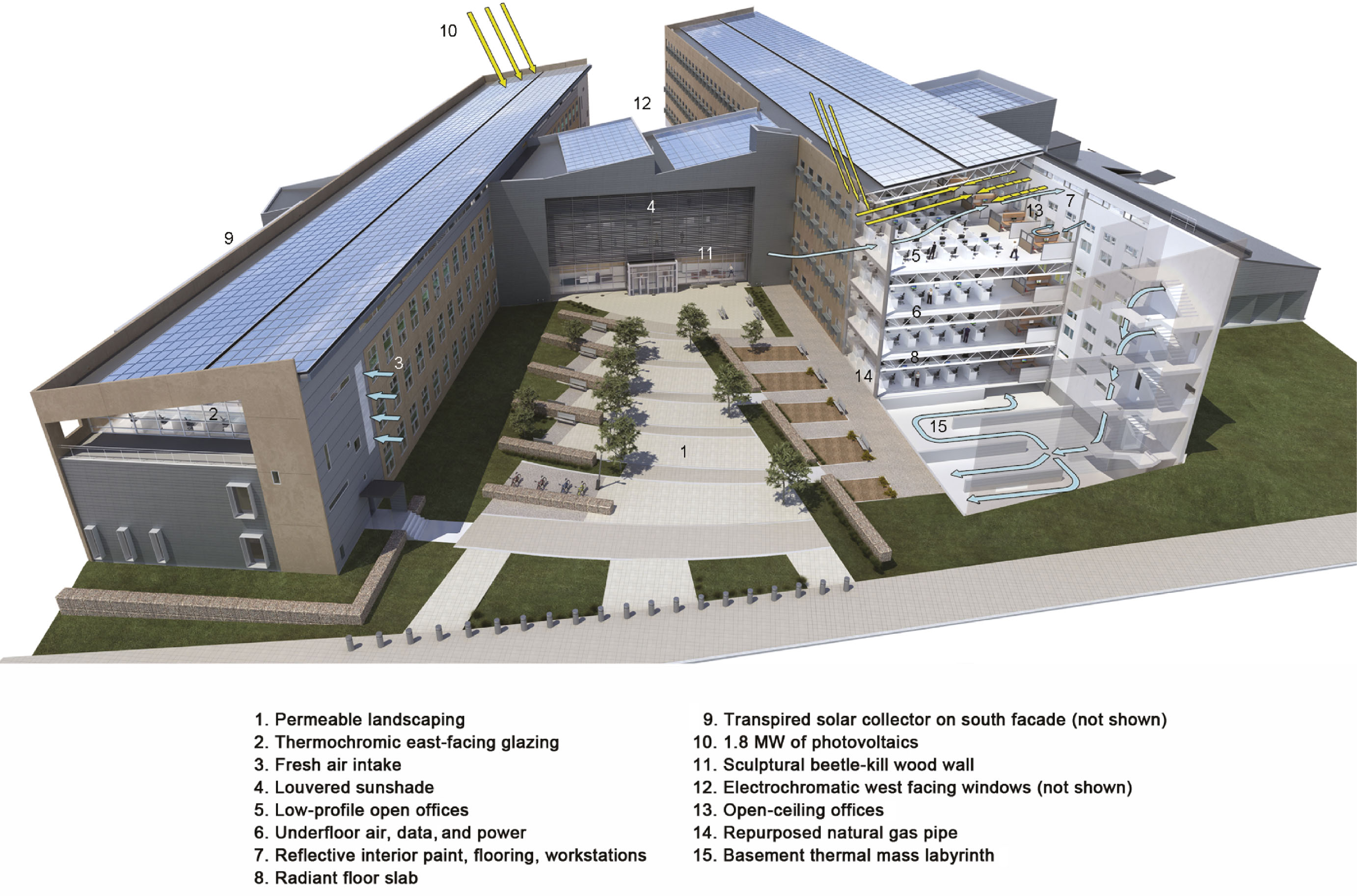 © Materials Research Society 2012
Fig36_16
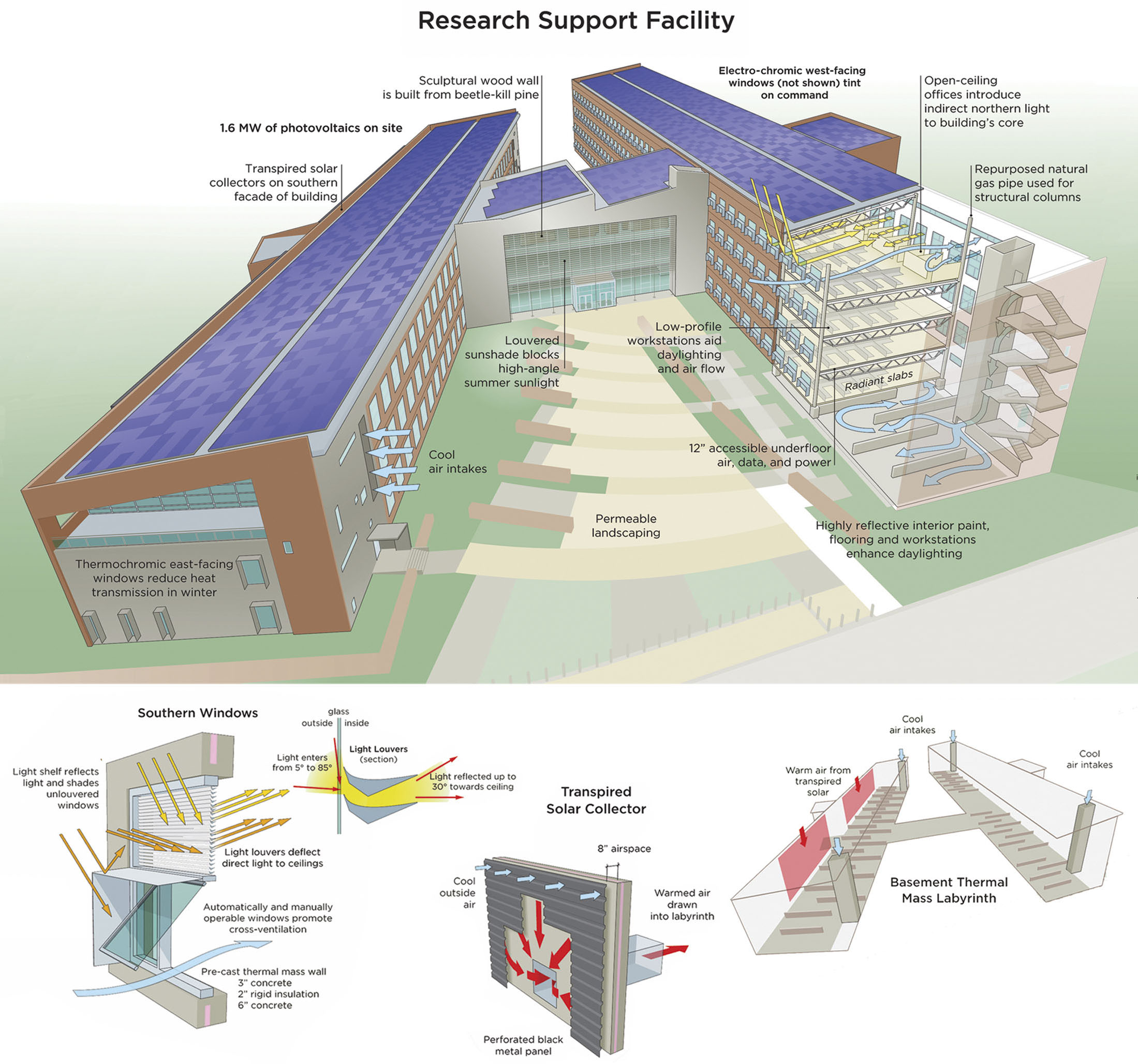 © Materials Research Society 2012
Fig36_17
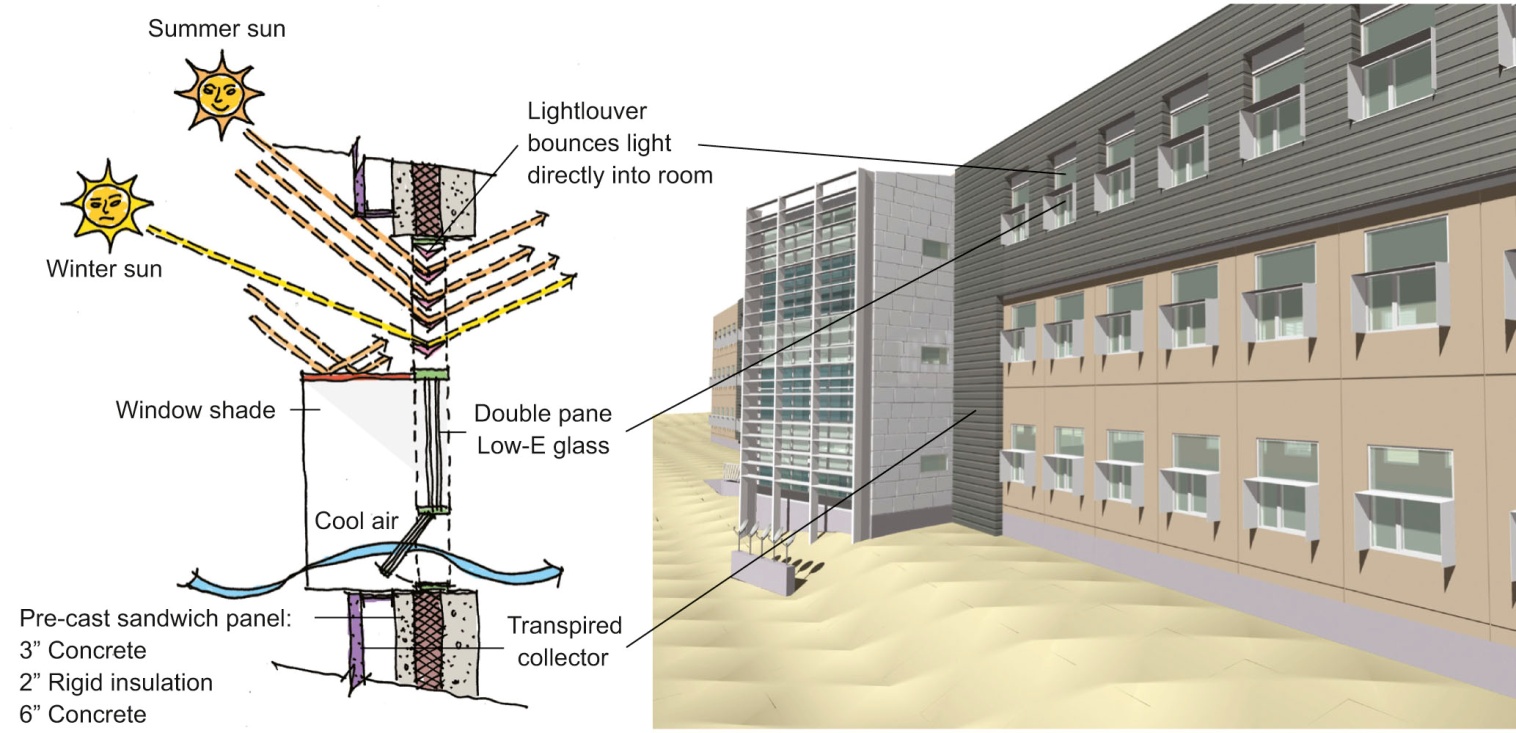 © Materials Research Society 2012
Fig36_18
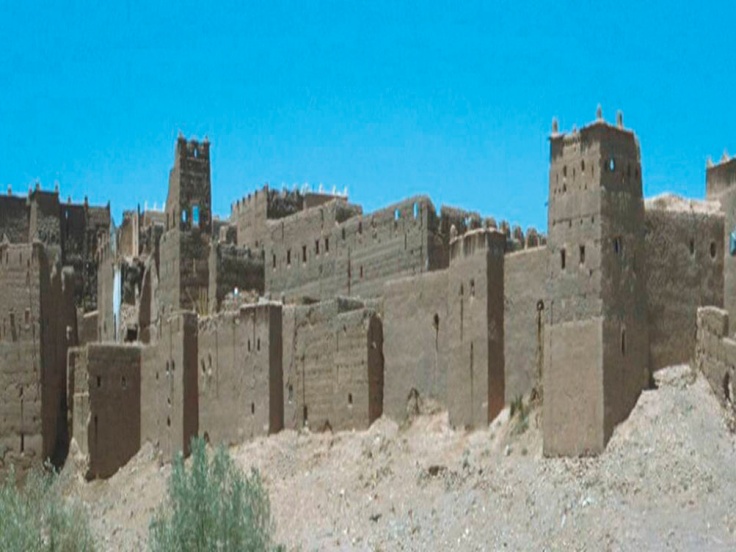 © Materials Research Society 2012